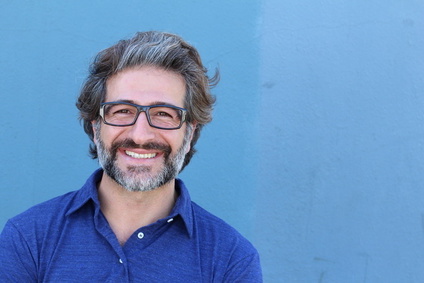 Pierre ILLUSTRATEUR
Illustrateur créatif et expérimenté – 12 ans d’expérience
Adresse : 17 rue de la Réussite 75015 Paris
Tel : 060102030405
Mail : example@email.com
TW : twitter.com/add
LK : linkedin.com/add
Illustrateur créatif et expérimenté avec 12 ans d'expérience dans divers domaines de l'illustration, dont l'édition, la publicité, les jeux vidéo et les médias numériques. Maîtrise des techniques traditionnelles et numériques, ainsi que des logiciels de conception graphique et de retouche d'images. Passionné par la narration visuelle et doté d'une capacité à travailler efficacement sur plusieurs projets simultanément, tout en respectant les délais et en répondant aux attentes des clients.
FORMATION
Diplôme en Illustration et Arts visuels
 Centre de formation des Designers -  Paris, Date

Certificat en Techniques de dessin et peinture
 Organisme de formation - Ville, Date
COMPETENCES
Premiers secours et secours à personne
Créativité et sens du détail
Maîtrise des logiciels Adobe Creative Suite (Illustrator, Photoshop, InDesign)
Techniques de dessin traditionnelles (croquis, aquarelle, gouache, encre)
Illustration numérique (tablette graphique, peinture numérique)
Conception de personnages et d'environnements
Adaptabilité à divers styles artistiques
Gestion de projet et respect des délais
Excellente communication avec les clients et les équipes
EXPERIENCE
Illustrateur indépendant •  Freelance [Nom de la ville] •  Ville, Date à Date

Collaboration avec des clients issus de divers secteurs (édition, publicité, jeux vidéo, etc.) pour créer des illustrations personnalisées et adaptées à leurs besoins.
Gestion de projets d'illustration de la conception à la réalisation, en respectant les délais et les budgets.
Développement de concepts visuels et de storyboards pour des projets d'animation et de jeux vidéo.
Création et mise à jour régulière d'un portfolio en ligne pour présenter mes travaux et attirer de nouveaux clients.
Illustrateur  sénior •  Agence de Com’ [Nom de la ville] •  Ville, Date à Date

Supervision et mentorat d'une équipe de trois illustrateurs juniors, en les guidant dans la réalisation de leurs projets et en assurant la qualité des illustrations produites.
Collaboration avec des directeurs artistiques, des auteurs et des équipes marketing pour élaborer des concepts visuels et des illustrations pour des campagnes publicitaires, des livres et des magazines.
Participation active aux réunions de brainstorming et de présentation des projets pour garantir l'alignement entre les illustrations et les objectifs du client.
Contribution à la création de guidelines artistiques pour assurer la cohérence visuelle des projets.
PERSONALITE
Créatif
Organisé
Sens du détail
Adaptabilité
Cher(e) Candidat(e)

Merci d'avoir téléchargé ce modèle sur notre site. Nous espérons qu'il vous aidera à mettre en valeur votre CV.

---------------------------------------------------------------------------------------

Besoin de conseils pour rédiger votre CV ou vous préparer pour l’entretien d’embauche ? Consultez nos articles :

- Le titre du CV : guide pratique + 30 exemples
- Comment mettre en valeur son expérience professionnelle ?
- Rédiger une accroche de CV percutante + 9 exemples
- Les 7 points clés d'un CV réussi
- Personnalisez votre CV avec des icônes gratuites
- Bien préparer son entretien 

Nous proposons également plusieurs centaines d'exemples de lettres de motivation classées par métier et des modèles pour les mettre en forme.

- 1200 exemples de lettres de motivation 
- Les modèles de courrier
- Tous nos conseils pour rédiger une lettre efficace 


Nous vous souhaitons bonne chance dans vos recherches et vos entretiens  


Enfin, rappelez-vous qu'une bonne candidature est une candidature personnalisée ! Prenez donc le temps de la rédiger avec soin car elle décrit votre parcours professionnel et votre personnalité. 








----------------
Copyright : Les contenus diffusés sur notre site (modèles de CV, modèles de lettre, articles ...) sont la propriété de creeruncv.com. Leur utilisation est limitée à un usage strictement personnel. Il est interdit de les diffuser ou redistribuer sans notre accord. Contenus déposés dans 180 pays devant huissier. Reproduction strictement interdite, même partielle. Limité à un usage strictement personnel. Disclaimer : Les modèles disponibles sur notre site fournis "en l'état" et sans garantie.

Créeruncv.com est un site gratuit.